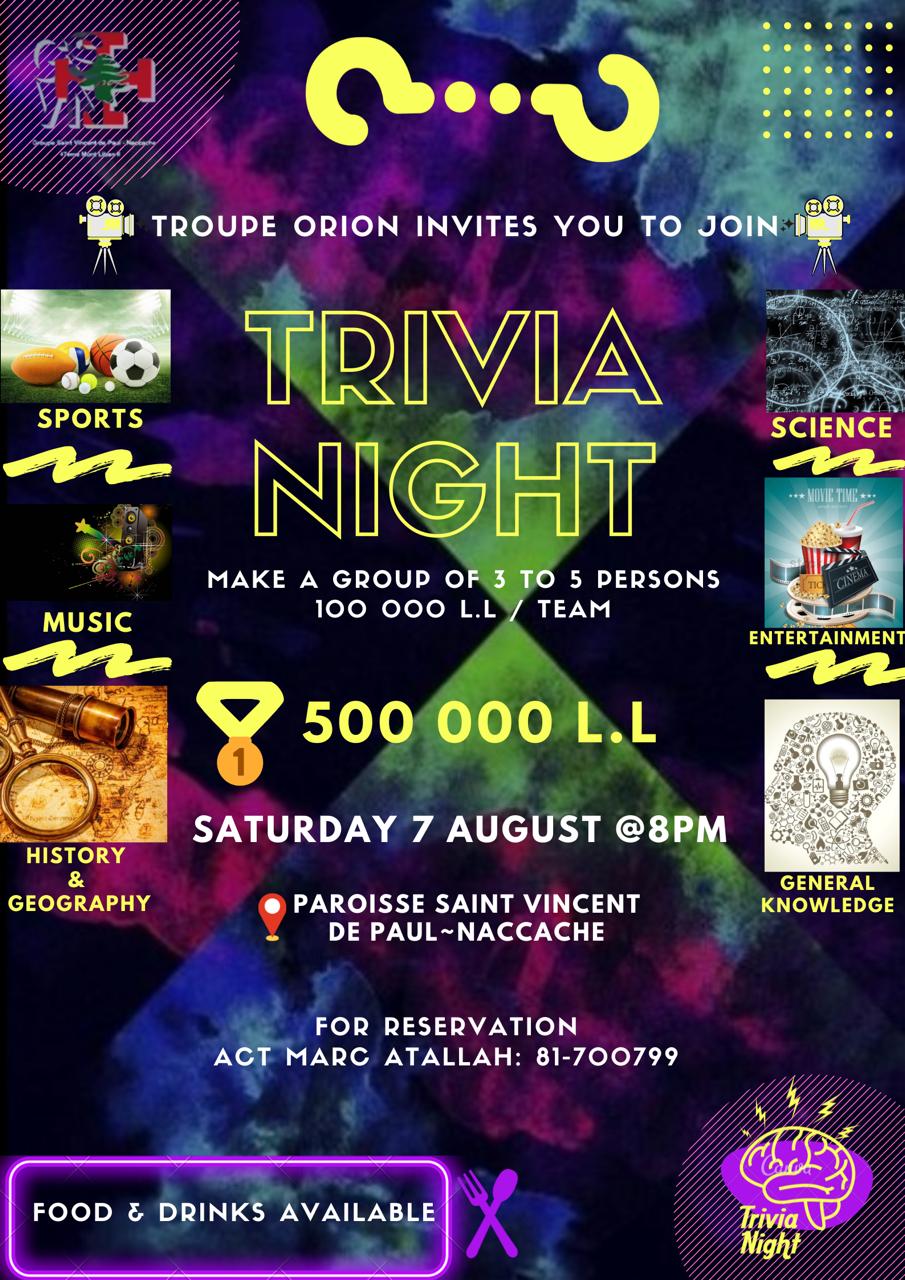 1
2
3
4
5
6
7
8
9
10
11
12
13
14
15
16
17
18
19
20
21
22
23
24
25
26
28
27
29
30
31
32
33
34
35
37
40
36
38
39
41
42
43
44
45
46
47
48
49
50
51
52
55
53
54
56
57
58
59
60
61
62
64
65
63
66
67
68
69
70
71
1
How many islands are in the Philippines in the latest research?
7641
2
What are the first 5 numbers after the comma in Pi?
14159
3
What was the name of the Greek Goddess of love?
Aphrodite
4
Which band of girls' singers had their first album name like the name of their band?
Spice girls
5
Which orchestral instrument can play the highest note?
Violin
6
What is the name of the song in the most liked video on tiktok
M to the B
7
Which one is above the other? Stratosphere or Troposphere?
Stratosphere
8
Who is the most followed singer on Instagram?
Ariana Grande
9
Kam notes de musique fi be kel gamme?
7
10
Chou esmo l abouna taba3 « zouwedit liom »
Omar el Hachem
11
Min el batrak yali seham bi este2lel Lebnen?
Elias el Howayek
12
What is the name of the singer who sang to his mother in a concert before his death?
Freddy Mercury
13
What is the chemical formula of nitric acid?
HNO3
14
What is the difference between astronaut and cosmonaut?
One is American and one is Russian
15
Which female artist had the most streams on Spotify in 2018?
Rihanna
16
What is the name of the sound theory in physics?
Acoustics
17
What is the name of the biggest organ in the body?
The skin
18
Which country’s flag does not have 4 points (corners)?
Nepal
19
What is the name of Mickey mouse’s dog?
Pluto
20
In which point on earth the closest human to you is in space?
Point nemo
21
Which muscle in the human body can produce the most force related to its’ size ?
The jaw
22
Which country has the most active volcanoes?
Indonesia
23
What is the hardest known substance on earth?
Diamond
24
Who is the composer of 4 seasons?
Antonio Vivaldi
25
What is the date of the united states’ independence?
4 July 1776
26
Where does the sound travel faster? In air or Water?
Water
27
Which war destroyed Pearl Harbor ?
World War 2
28
What is the oldest musical instrument in the world?
Flute
29
Chou houwe slogan cherkit tannourine? Bel 3arabe l na7awe
الأرز بيشرب تنورين
30
Where can you find the most iron in the human body?
Blood
31
Place those 4 liquids from higher density to lowest density:
Water, Olive Oil, Wine, Dish soap
Dish Soap>Water>Wine>Olive Oil
32
Which song is the most played on youtube of all time?
Shape of you
33
Who’s the famous deaf piano composer?
Beethoven
34
Which Asian country is the first in the world to use paper money?
China
35
What is the name of the biggest muscle in the body?
Gluteus maximus
36
What is the name of the smallest bone in the body?
Stapes
37
Kam cordes fi bel 3oud?
12
38
When did World War 2 ended?
1845
39
In Tennis, what piece of fruit is found at the top of men’s Wimbledon trophy?
Pineapple
40
In the Vikings, which son of Ragnar was the first to die?
Sigurd
41
In Bowling, what is the term given for three consecutive strikes?
A turkey
42
What did the Romans call Scotland?
Caledonia
43
In the action thriller Speed, why is Annie (Sandra Bullock)’s driver’s license suspended?
She was speeding
44
In 2016, who announced their retirement days after becoming F1 world champion?
Nico Rosberg
45
Which President has been given credit for abolishing slavery in the USA?
Abraham Lincoln
46
Which 1970 movie marked the feature debut of Arnold Schwarrzenegger?
Hercules in New York
47
How many players are there in a rugby team?
13
48
What was the name of Henry VIII’s first wife?
Catherine of Aragon
49
What is the biggest grossing animated film in movie history?
The Lion King
50
How many world titles has Phil Taylor won in darts?
16
51
Where does the Greek Goddess Peresphone spend half of the year when she is not with her methor
Underworld
52
How many Oscars has Meryl Streep won?
Three
53
What are the five colours of the Olympic rings?
Blue, Yellow, black, green and red
54
The main character in Toy Story was voiced by which actor?
Tom Hanks
55
Who is the first female Prime Minister of Australia?
Julia Gilliard
56
Which horse is the only three-time winner of the Grand National
Red Rum
57
Which movie was incorrectly announced as the winner of Best Picture at the 2017 Academy Awards, during the greatest Oscars flub of all time?
La La Land
58
Taj Mahal was constructed as a tomb of the wife of which Mughal Emperor?
Shah Jahan
59
Who won the FIFA Women’s World cup in 2019?
USA
60
What is the highest-grossing film of all time?
Avatar
61
According to Greek mythology, who is considered the Goddess of Agriculturen
Demeter
62
In Football, which team has won the Champions League the most?
Real Madrid
63
What is the highest-grossing R-rated movie of all time?
Joker
64
Which European is given the credit of reaching North America first?
Christopher Comlumbus
65
Who holds the women’s record for the 100m sprint?
Florence Griffith-Joyner
66
Who is the youngest President of the United States?
John Kennedy
67
In F.R.I.E.N.D.S : 
Phoebe: Look, I had a hard life. My mother was killed by a drug dealer. 
Monica: Phoebe, your mom killed herself
Phoebe: She …………………..(Fill the missing phrase)
Is a drug dealer
68
What is the highest-grossing Star Wars movie?
Star wars: The force Awakens
69
Which city name took the detective in money heist?
Lisbon
70
Which actor played the role of Robin hood in 1991?
Kevin Costner
71
What’s the name of the superhero who runs fast in DC?
The Flash